ue-7. Unreal Engine 5 で Simple HMD プラグインを用いた VR サイドバイサイド表示
（Unreal Engine 5 入門）
URL:https://www.kkaneko.jp/db/ue/index.html
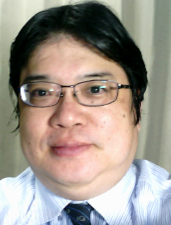 金子邦彦
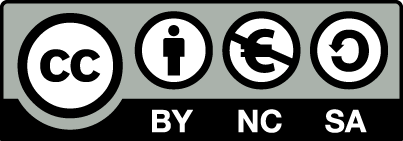 1
Virtual Reality プラグインの１つ「Simple HMD」の追加

サイドバイサイド表示されることを確認
ここで行うこと
2
モードの切り替え
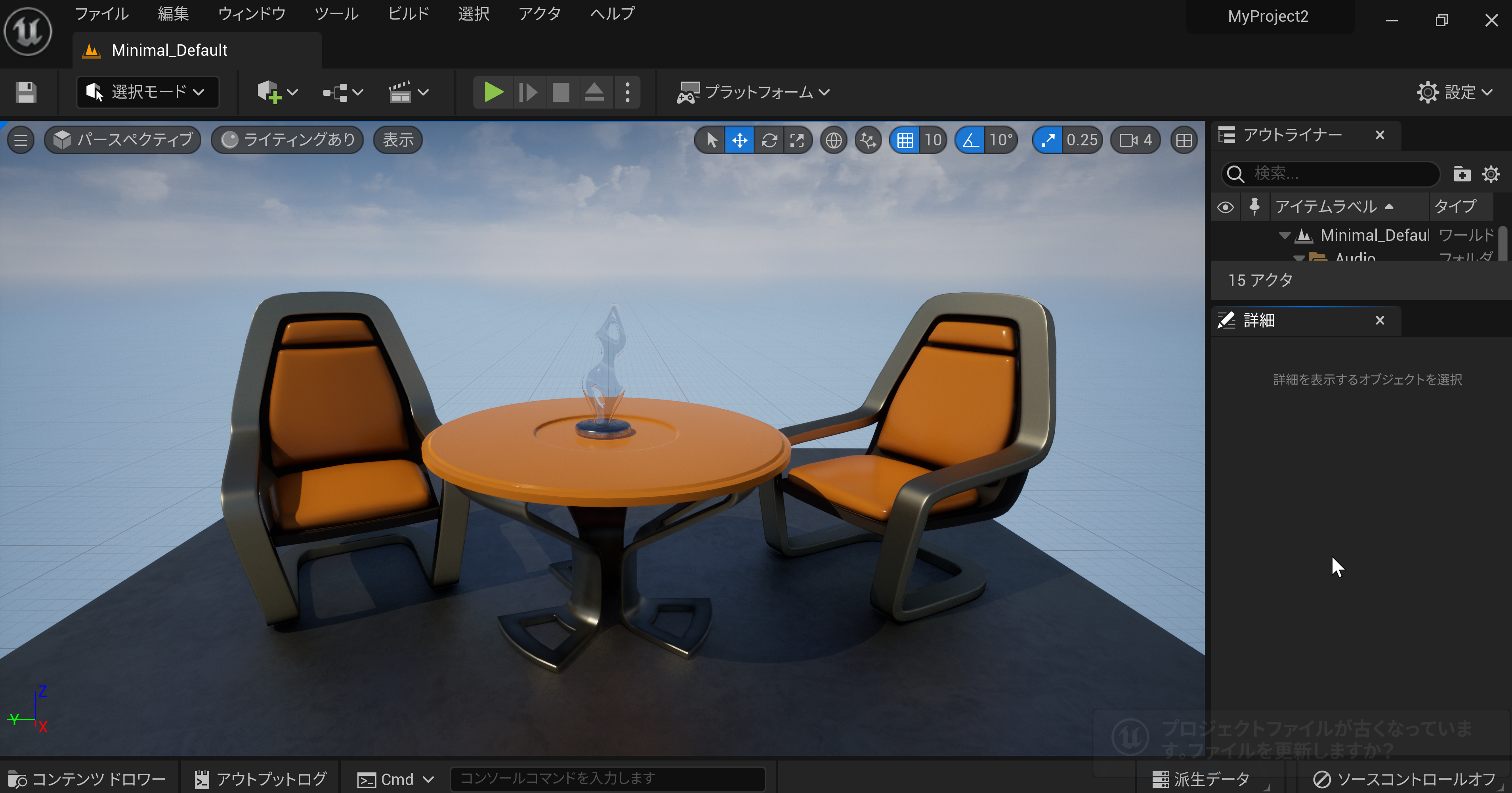 アウトライナー
　すべてのアクターを階層構造で表示
ビューポート
詳細タブ
　アクターの詳細情報の編集
　アクターの移動・回転・スケール
　編集可能なプロパティの編集
3
前準備
① Unreal Engine 5 を起動
② プロジェクトを作成
　・ゲーム
　・Blank （空白）
　・ブループリント (Blueprint)
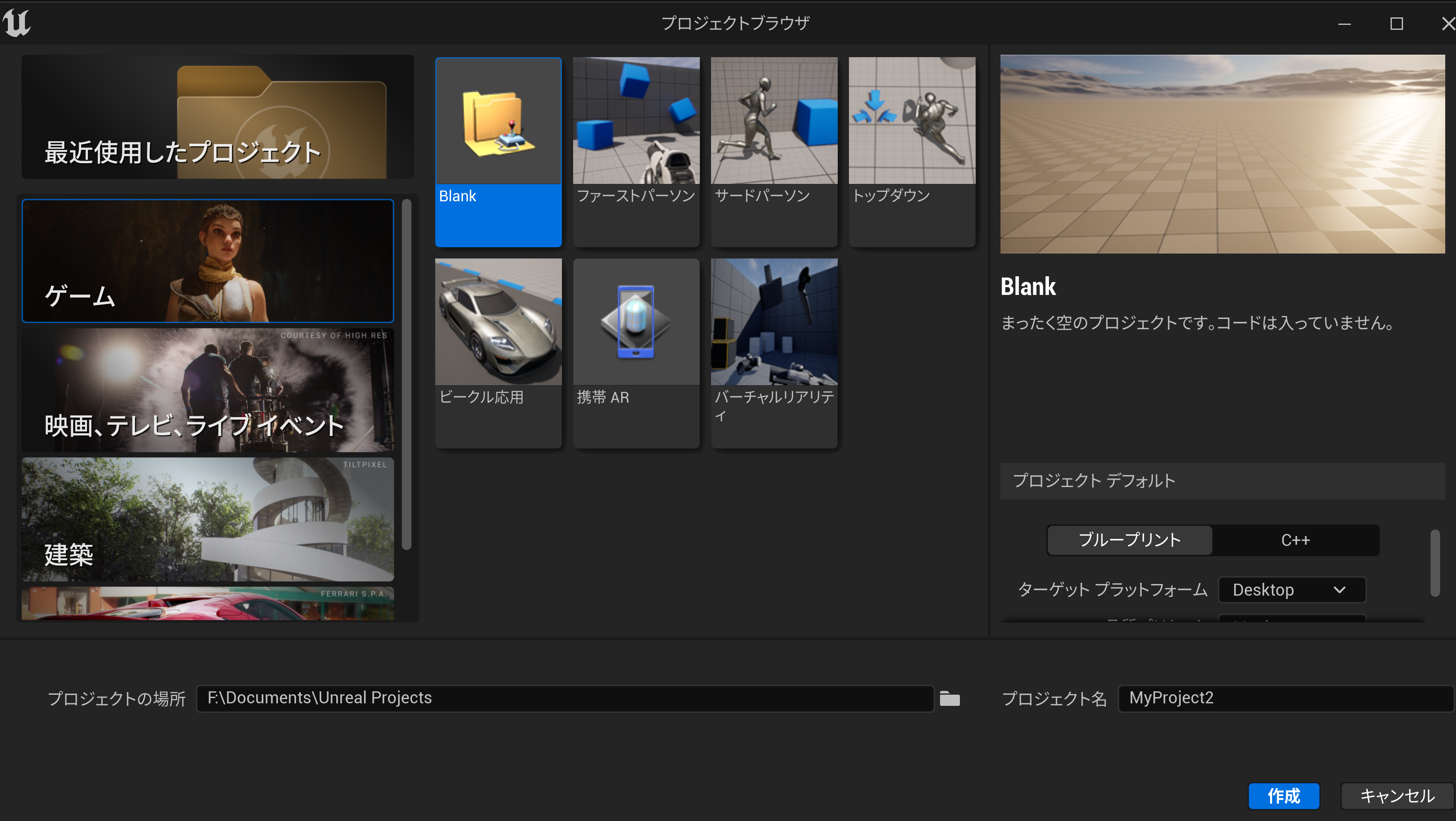 4
① 「編集」で「プラグイン」を選ぶ
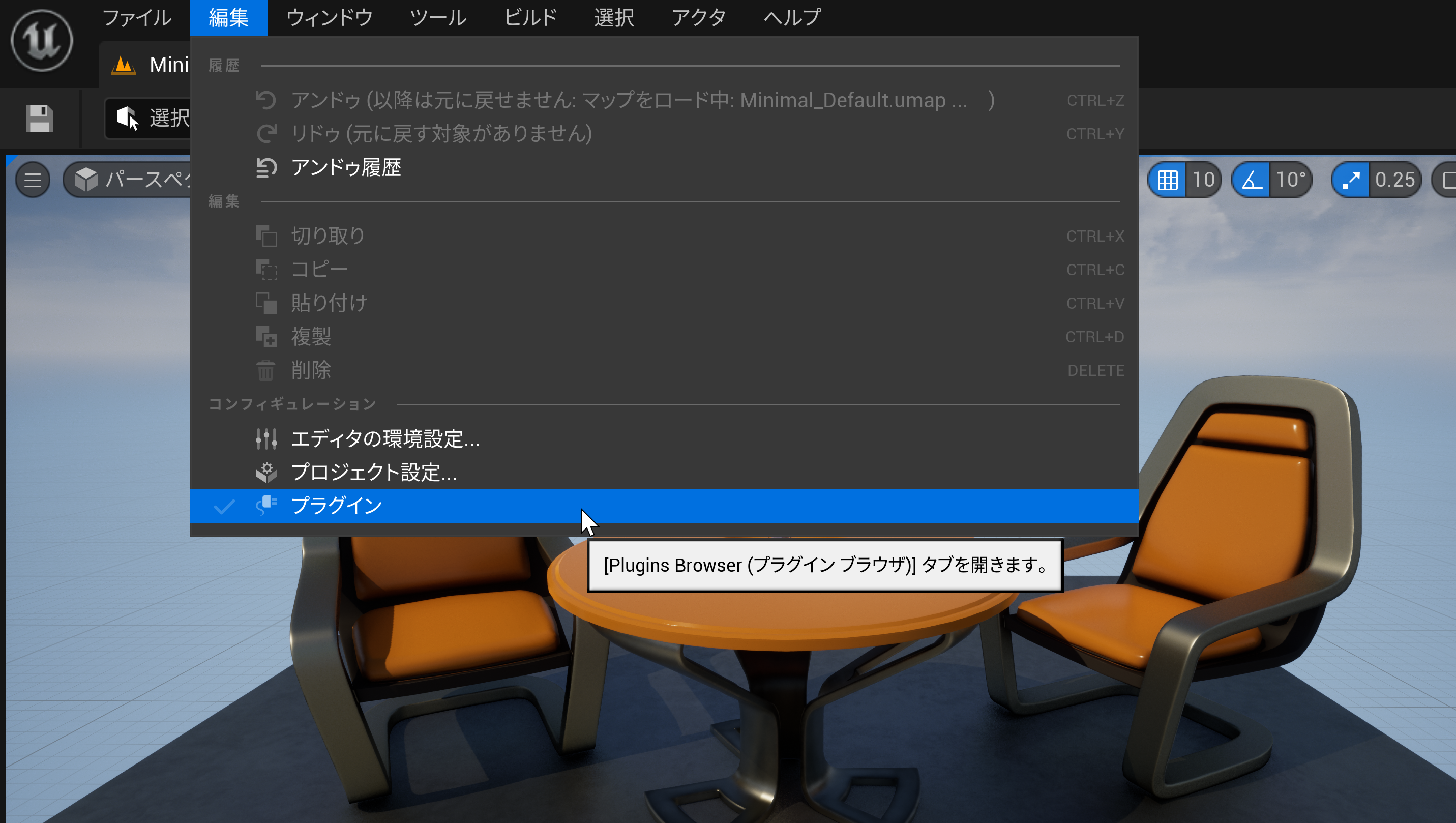 5
② 「Virtual Reality」を選び，「Simple HMD」の「有効」をチェック．「今すぐ再起動」をクリック
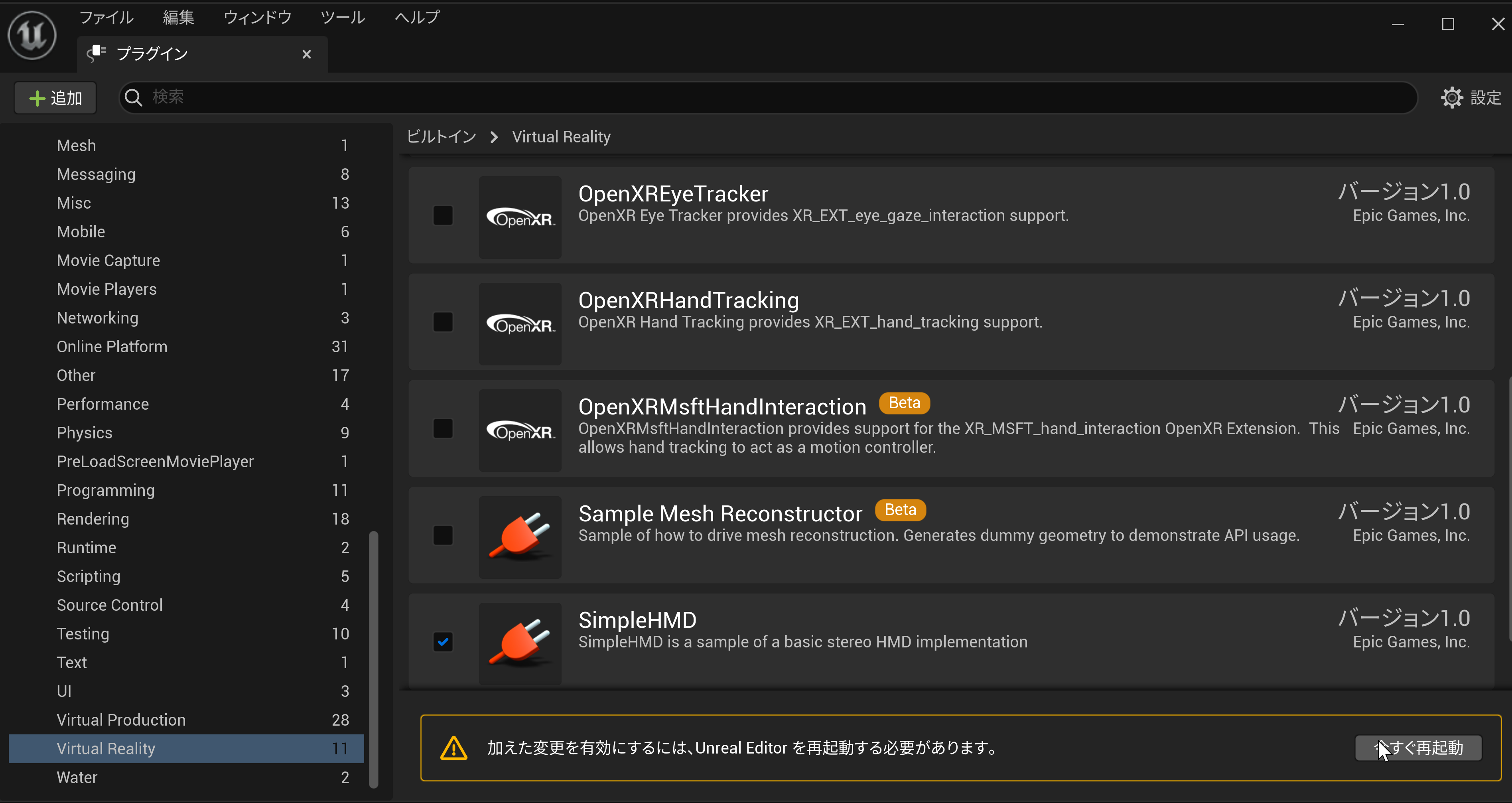 6
他にも「Oculus VR」の有効化などもできる
③ 確認のため「プレイ」で「VR プレビュー」を選ぶ
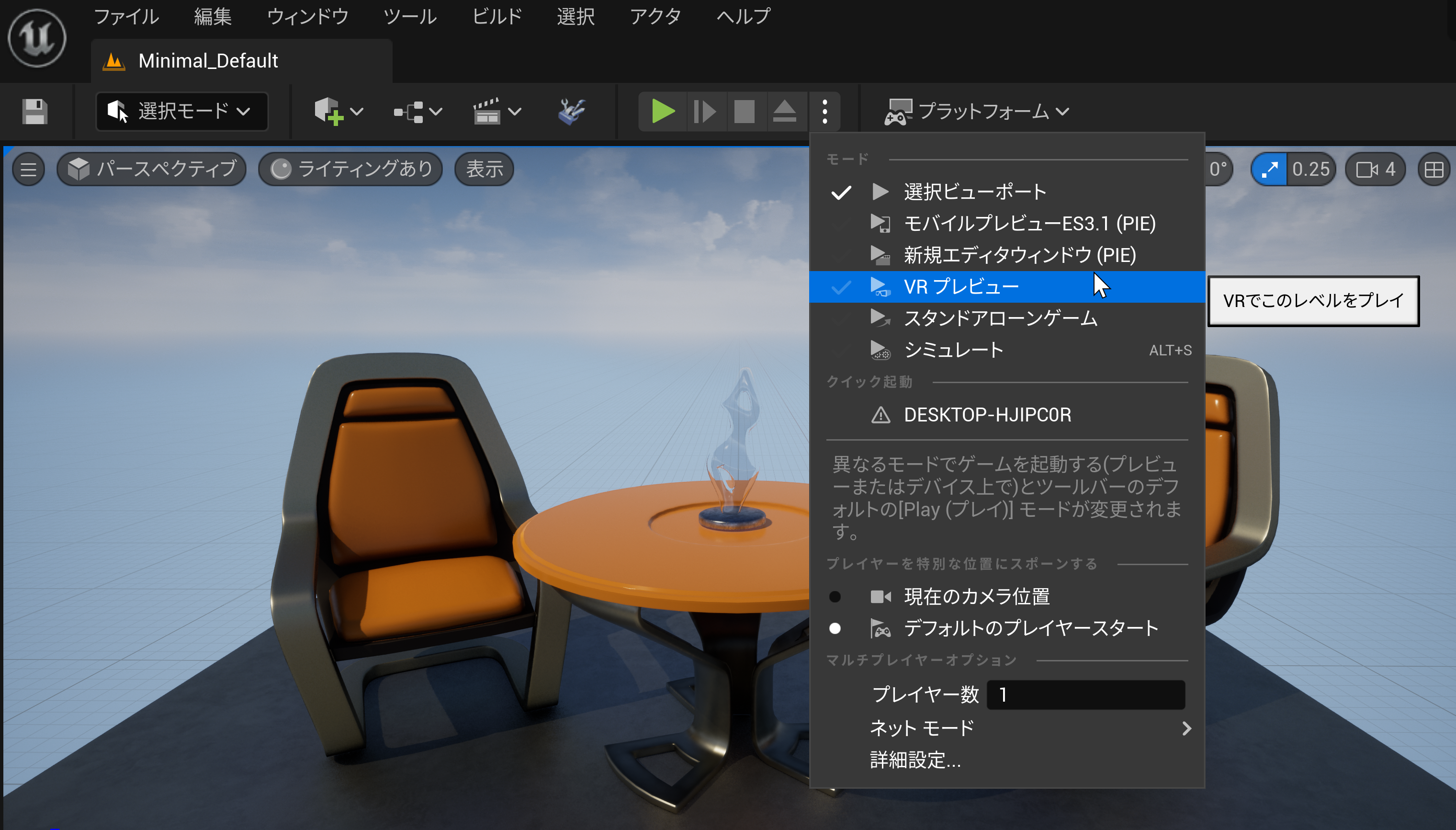 7
④  VR プレビュー表示を確認
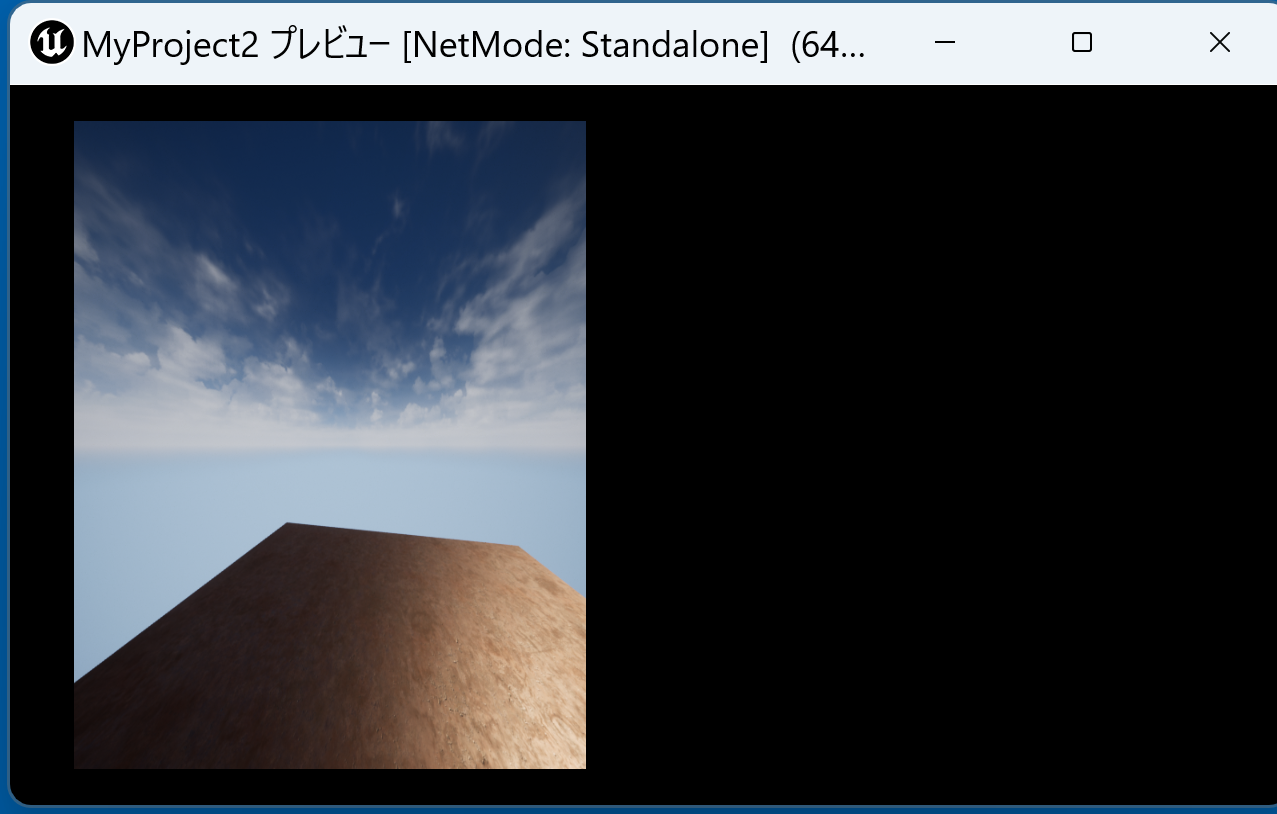 8